Alma: The Beauty of Vienna
By: Hannah Butterfield, Rachel Patel, Ricardo Martinez
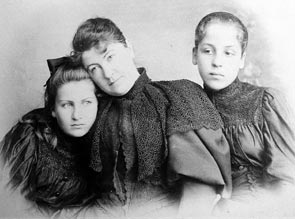 Alma
Born in 1879 to Emil Jakob Schindler and Anna Sophie Bergen

Alma’s father died in 1892
Alma with her mother and half-sister
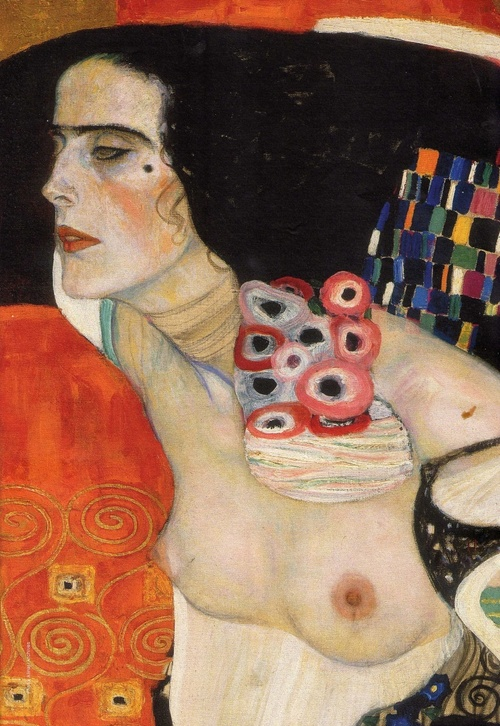 Klimt’s Alma
“My soul thrills to him, I desire him with every fibre of my body.  I long for him as for a savior, a deliverer, my only redeemer!”
(Alma’s Diary, 244)
Nietzsche – Alma’s Influencer
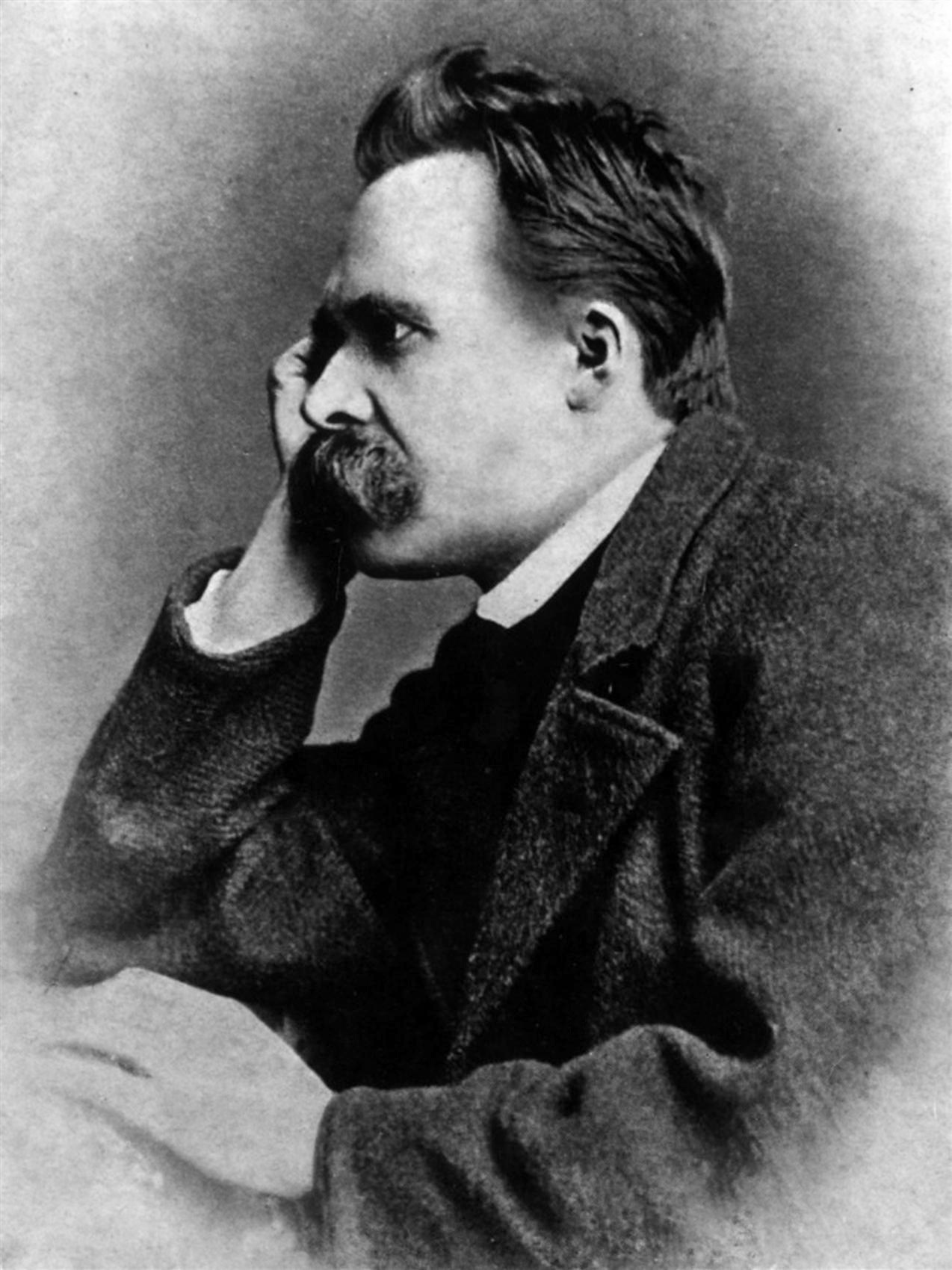 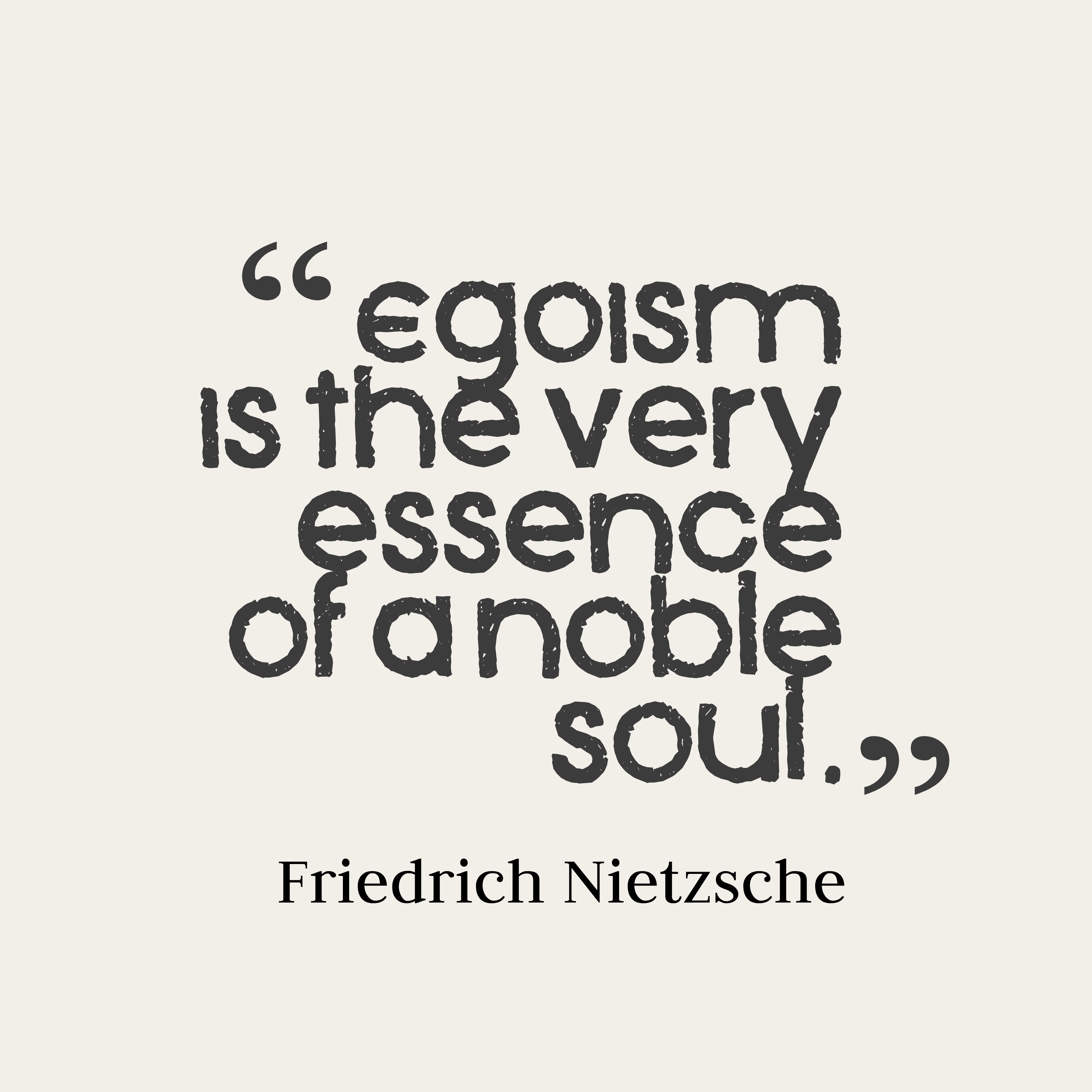 Zemlinsky
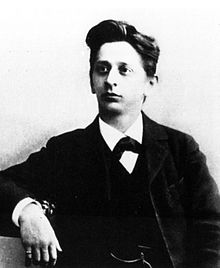 “A caricature – chinless, small, with bulging eyes and a maniacal way of conducting, yet he pleased me exceptionally.”
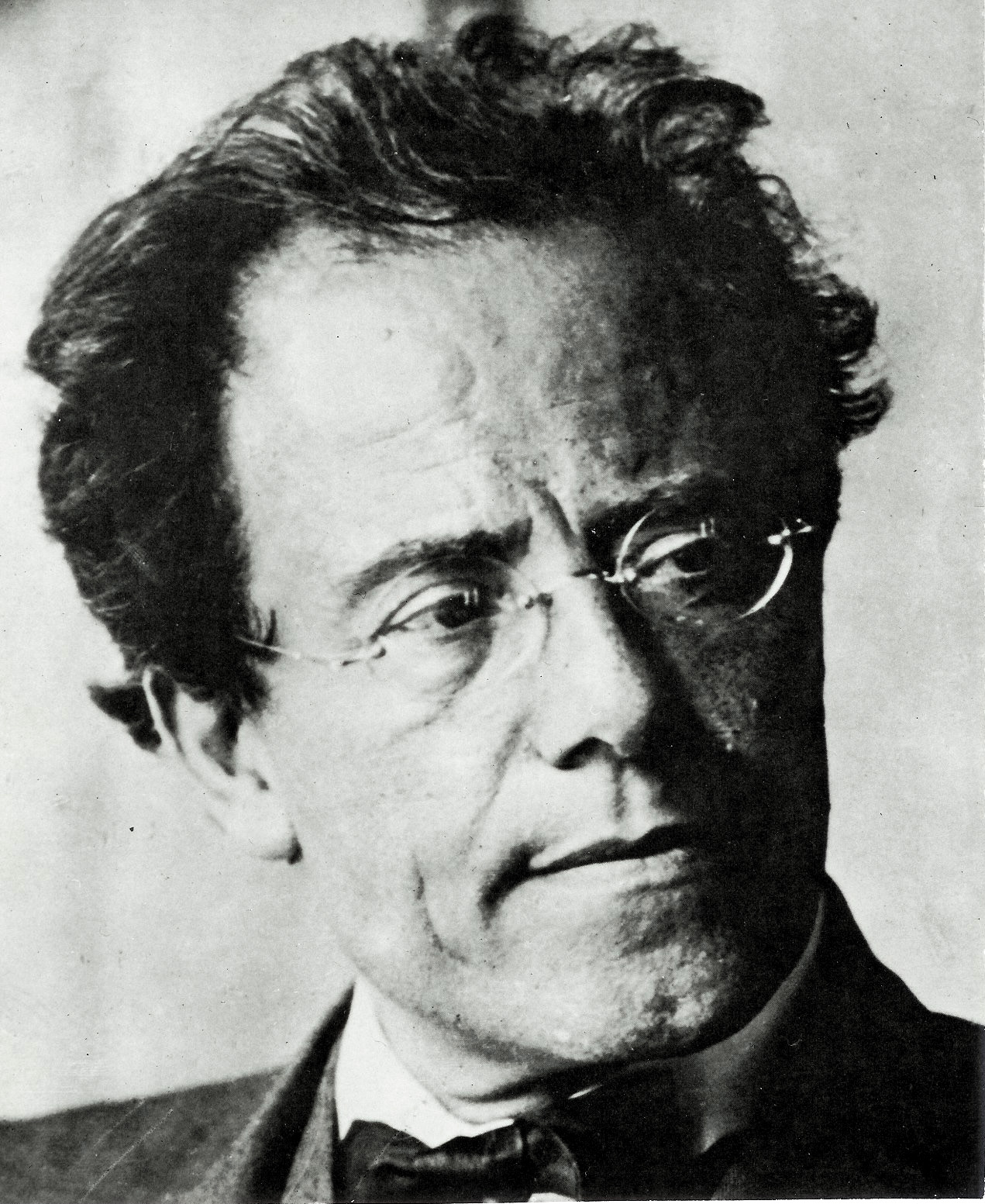 Gustav Mahler
“And his art leaves me cold, so dreadfully cold.  In plain words:  I don’t believe in him as a composer.  And I’m expected to bind my life to this man… I felt nearer to him from a distance than from near by.” (Alma’s Diary, 449)
Alma’s Dilemma
“I’m on the horns of a terrible dilemma.  I keep repeating the words ‘my beloved’ and follow them with ‘Alex’ (Alexander Zemlinsky).  Can I really love Mahler as he deserves and as I am really able?  Shall I ever understand his art, and he mine!?  With Alex the sympathy is mutual.  He loves every note of me.” (Alma’s Diary, 448)
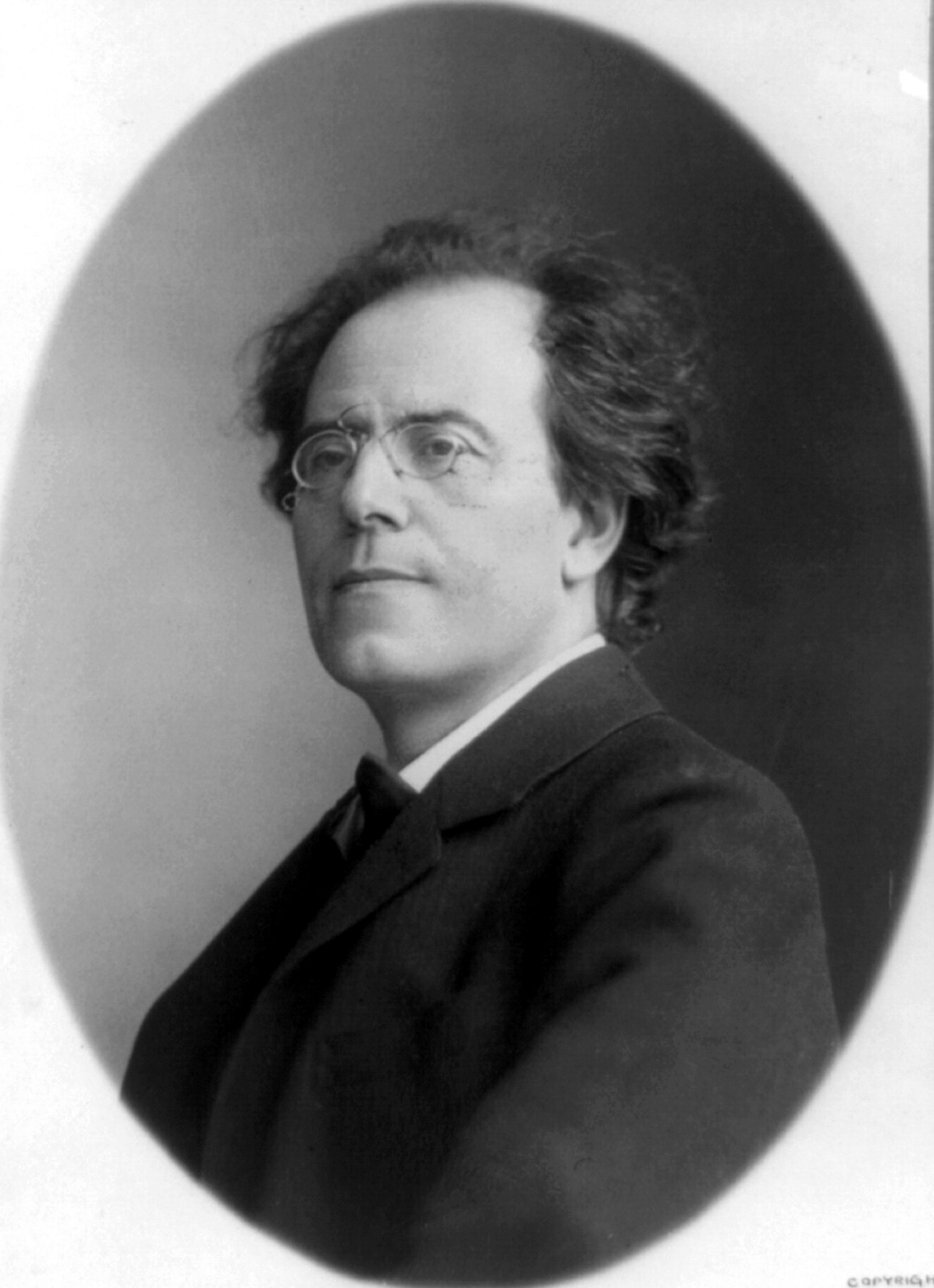 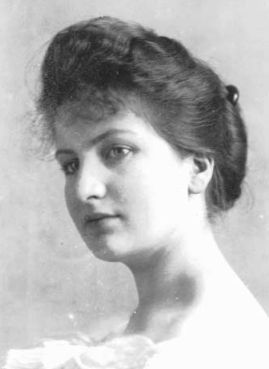 Alma-Mahler
“This morning I reread his letter – and suddenly I felt such warmth.  What if I were to renounce (my music) out of love for him?... I must live entirely for him, to make him happy.” (Alma’s Diary, 462)
Alma and Mahler with their daughters
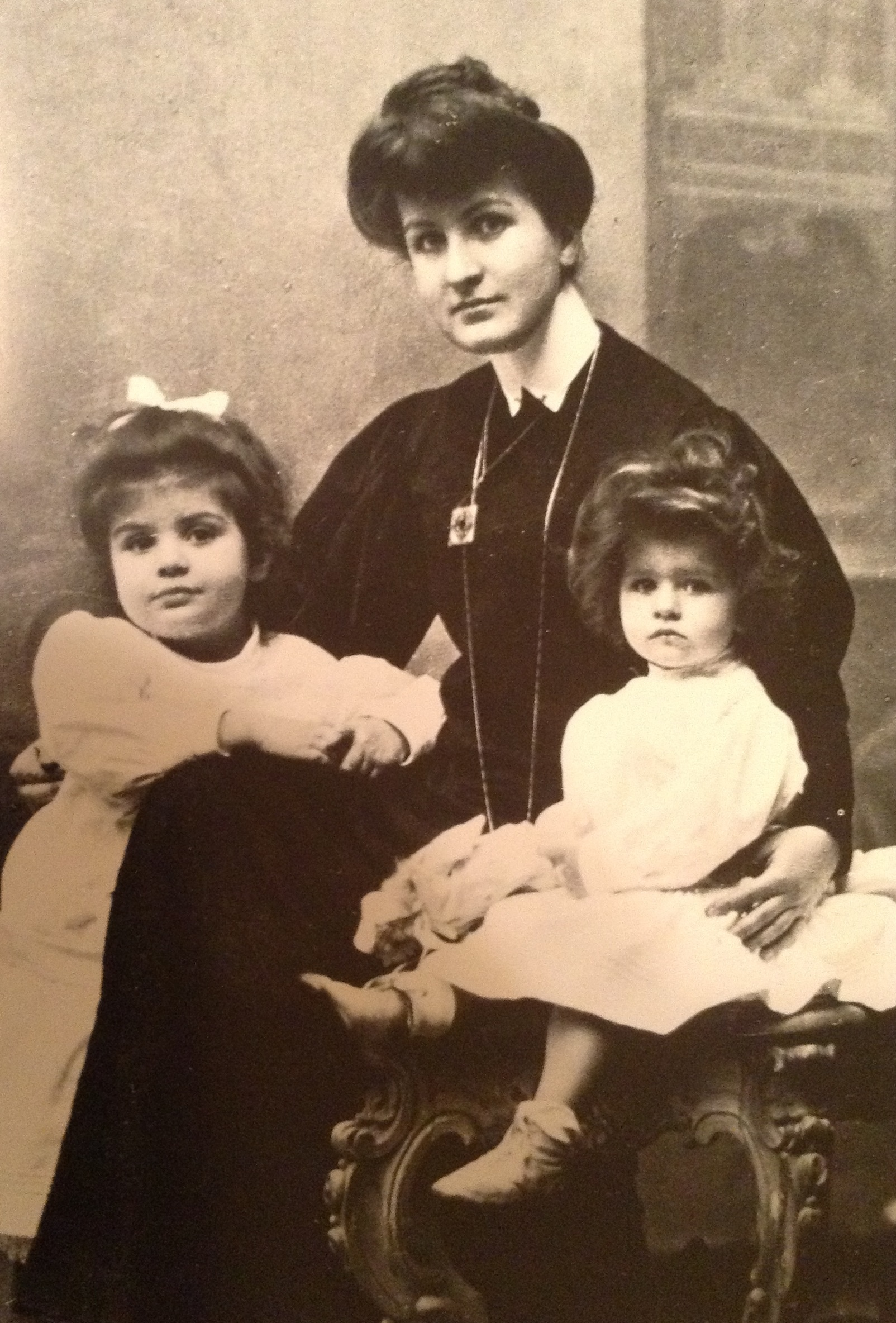 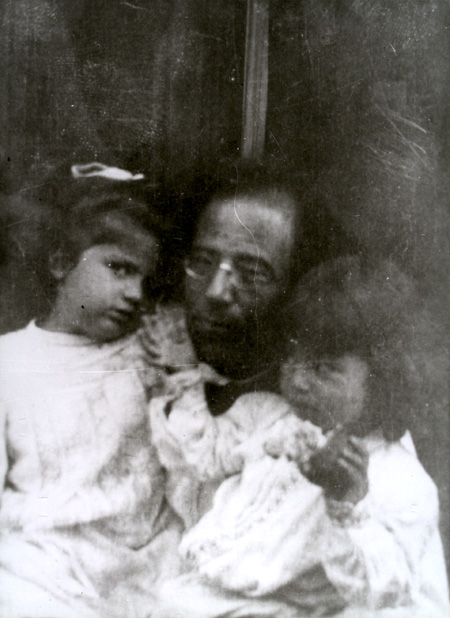 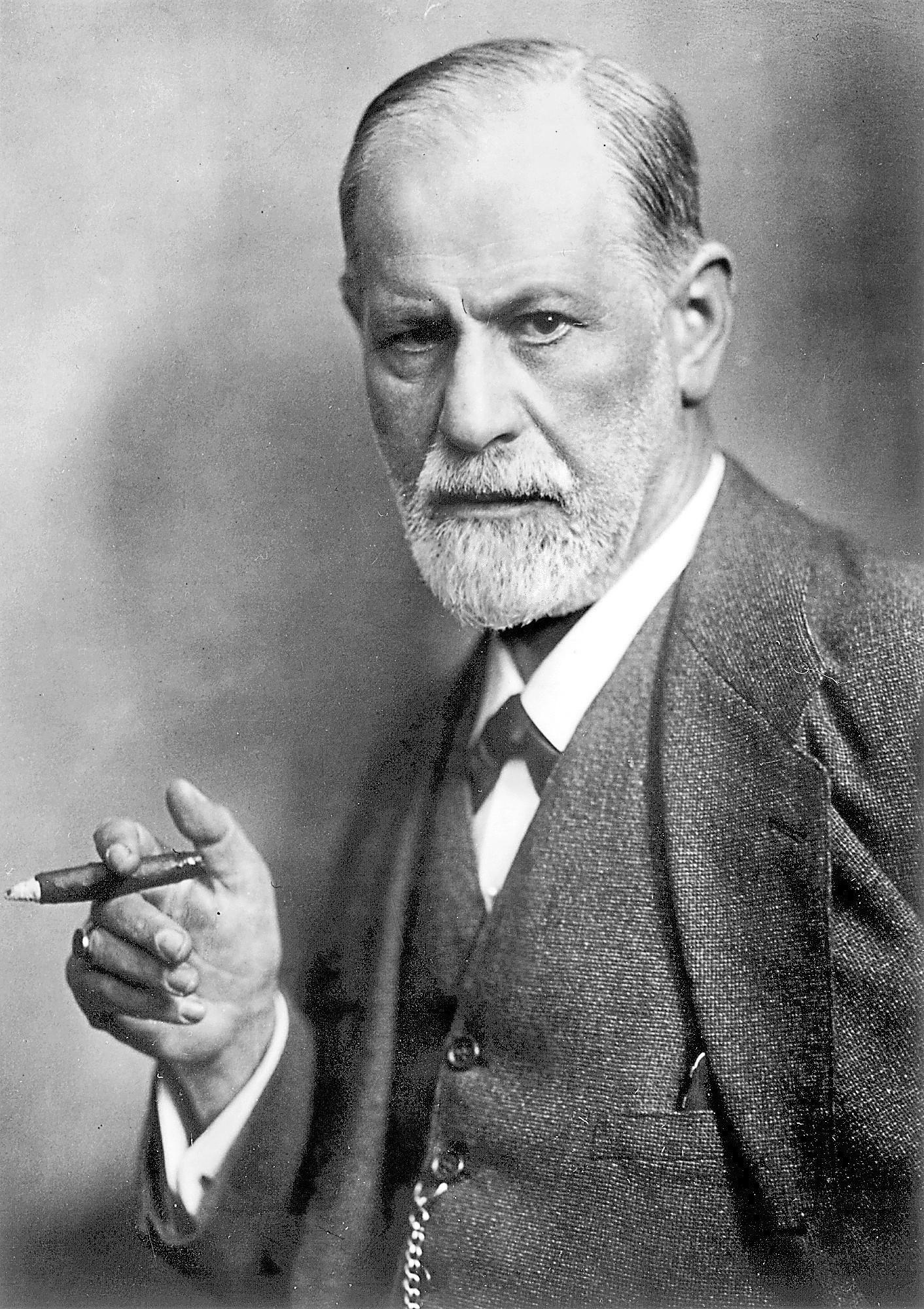 Freud
Proposed the Oedipus Complex as the problem
The “Alma Problem”
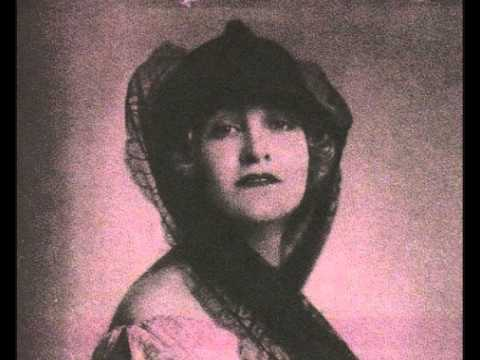 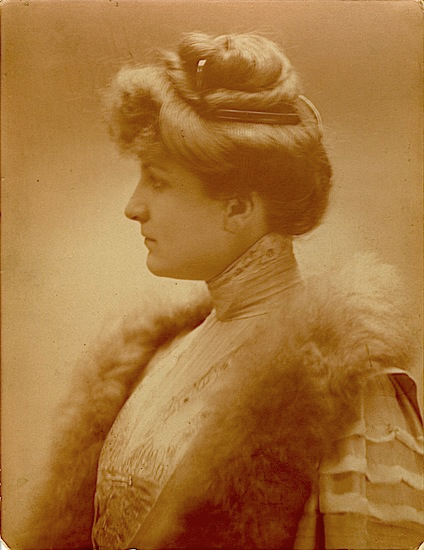 “Whoever falls, should also be given a push!” - Nietzsche
After the Death of Mahler…
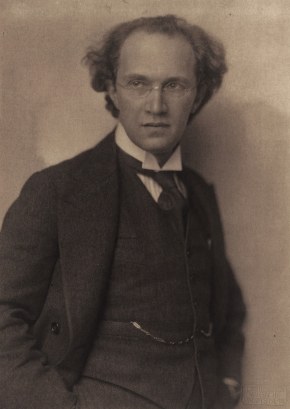 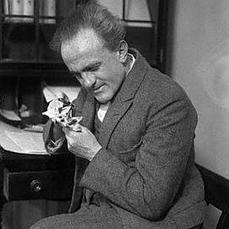 Joseph Fraenkel (Doctor)
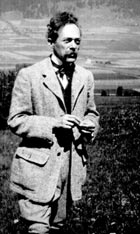 Franz Schreker (Composer)
Paul Kammerer (Biologist)
Oskar Kokoschka (1912 – 1915)
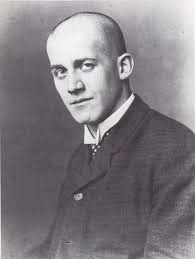 “How beautiful she was, how seductive behind her mourning veil! I was bewitched by her!” (Kokoschka, 1912)
Jealousy and Love
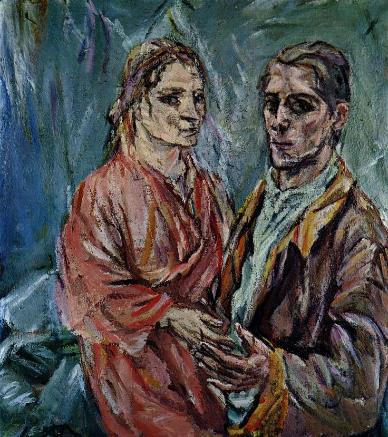 Arguments included his jealousy over Gustav Mahler…
Mahler’s 9th Symphony
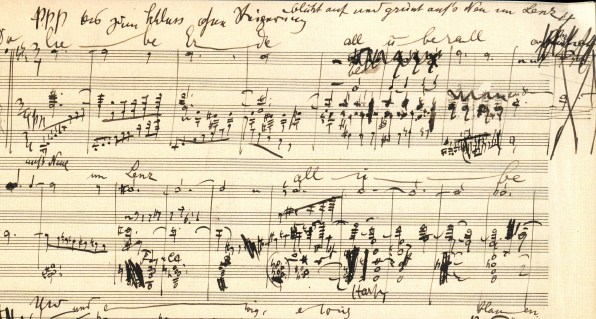 Double Portrait Oskar Kokoschka and Alma Mahler
Oskar and Alma
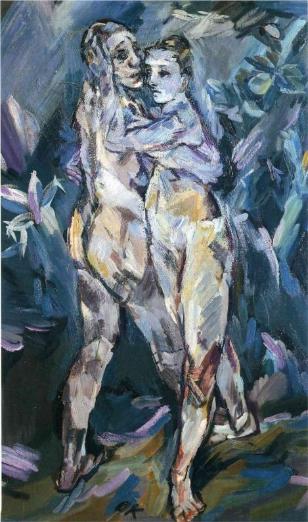 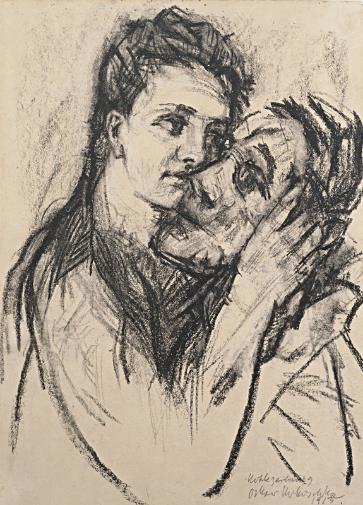 Two Nudes (1913)
Alma Mahler and Oskar Kokoschka
“Bride of the Wind” 1913
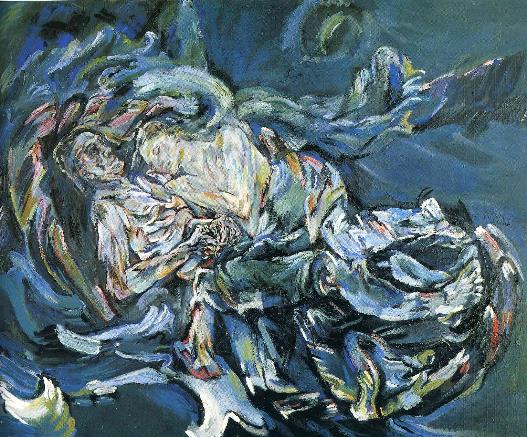 "In my Bride of the Wind, we are united for eternity.“ 
(Kokoschka)
Oskar Kokoschka: Dec. 1914
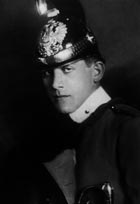 Oskar Kokoschka was recruited into the most elite Calvary Regiment.
Alma Mahler - Doll
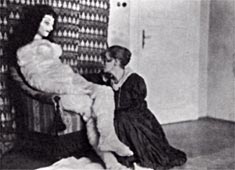 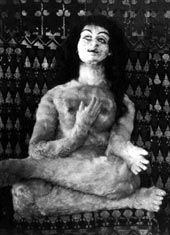 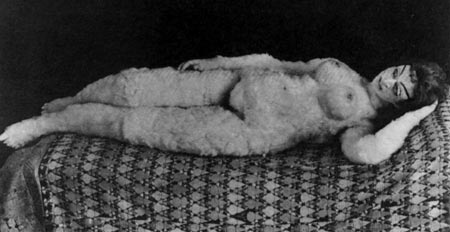 Alma Mahler and Walter Gropius (1915 – 1920)
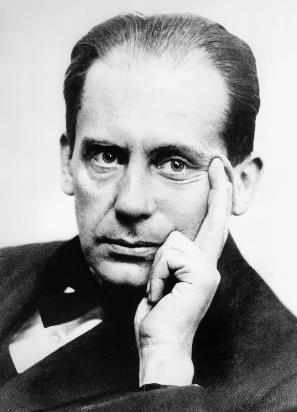 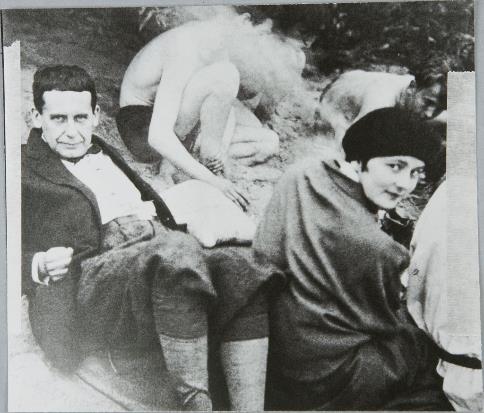 Alma, Walter and Manon Gropius
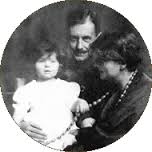 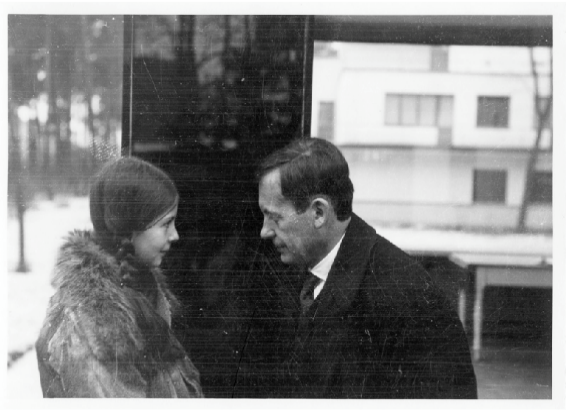 Walter Gropius and Manon Alma Anna Justine Caroline Gropius (1916 – 1935)
Alma at her salon in Elisabethenstrasse
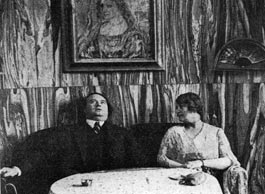 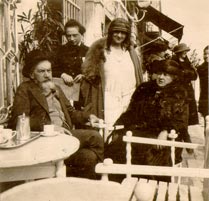 Franz Werfel at Alma’s Salon
Werfel’s Child or Gropius’s?
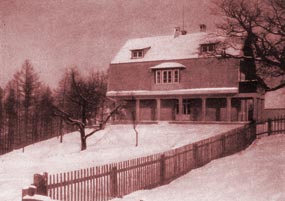 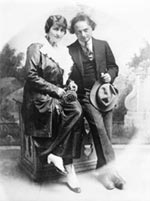 Alma’s house in Breitenstein (top)
Alma and Franz Werfel (right)
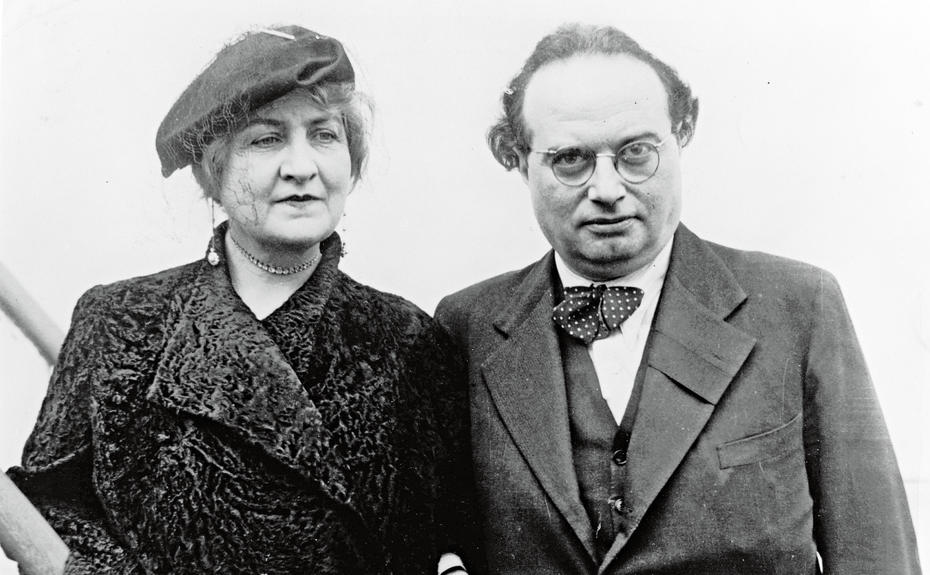 Alma and Werfel
Franz met Alma at her salon.
Who was Franz Werfel?
He was a Jewish novelist, play writer, and poet
Johannes Hollnsteiner
-While married to Franz she had an affair with Johannes.
Alma’s exit from Vienna
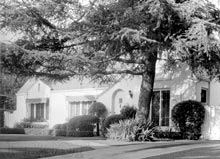 1938 Alma and Franz were forced to leave Vienna
Spring of 1940 they were no long safe in France, so they emigrated to United States
Death of Franz Werfel
-Although they were still married during Werfel’s death Alma did not show up to his funeral.
Rich Widow Again
- In 1951 Alma moved back New York
- Alma became rich from royalties from Werfel’s publication and profit from extensive writings he left behind.
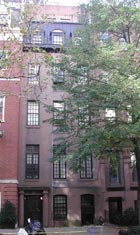 The End of Alma Mahler
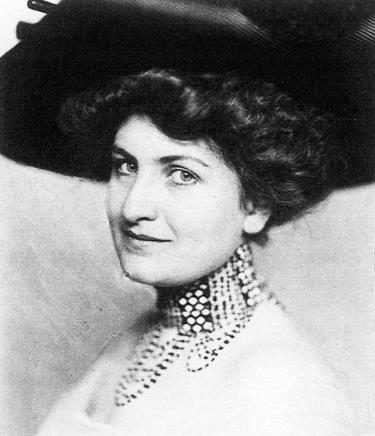 On December 11, 1964 Alma Mahler-Werfel died at the age of 85
Alma – The Beauty of Vienna
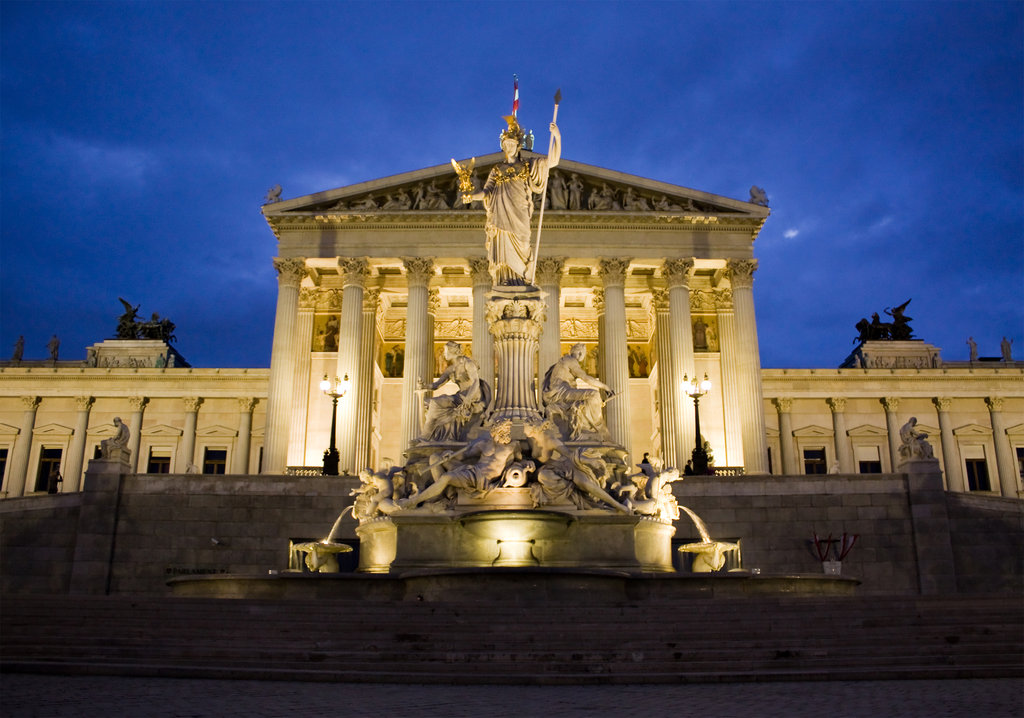 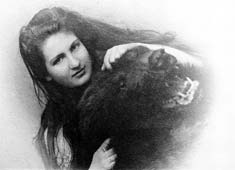 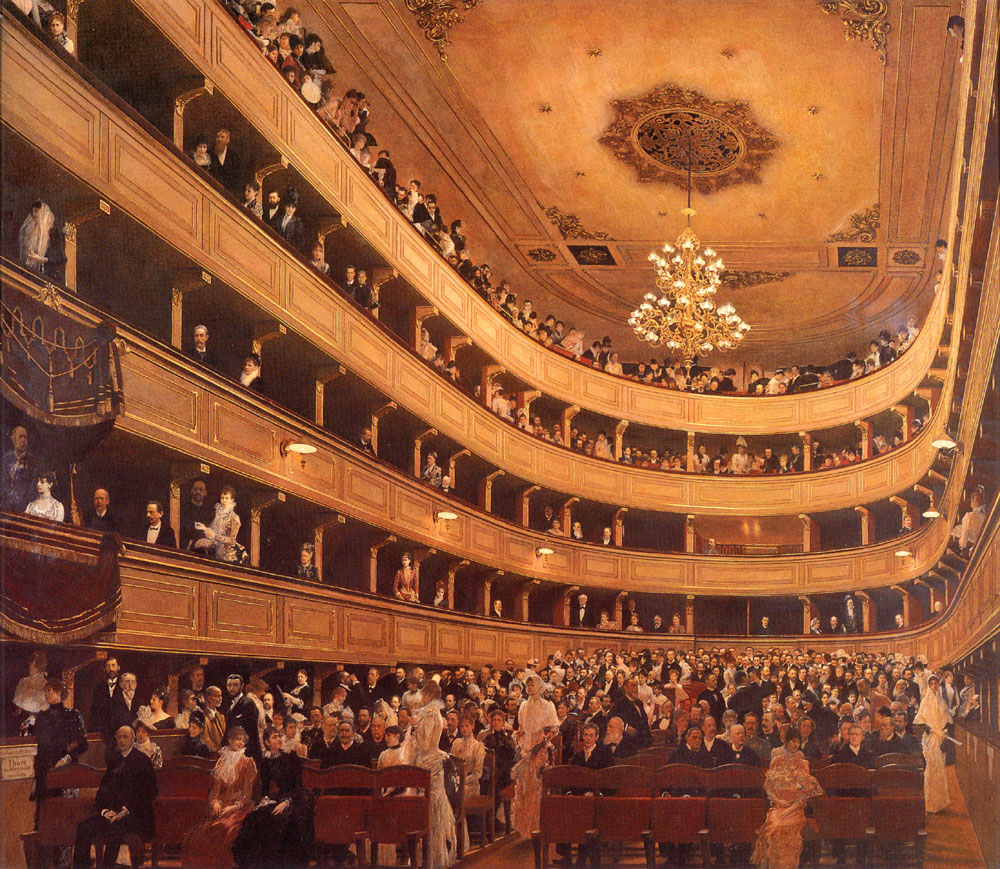 Alma Lives On
Shortly after Alma’s death Tom Lehrer Wrote a song called “Alma”
https://www.youtube.com/watch?v=hH4J8CIBc7Q